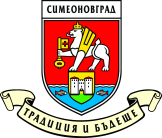 ОБЩИНА СИМЕОНОВГРАД
150 ГОДИНИ ОТ ГИБЕЛТА НА  ВАСИЛ ЛЕВСКИ !
НЕКА ПОЧЕТЕМ ПАМЕТТА
 И СВЕДЕМ ГЛАВА ПРЕД  ЕДИН ЖИВОТ,
 ПОСВЕТЕН ИЗЦЯЛО
 НА ОТЕЧЕСТВОТО И НЕГОВАТА СВОБОДА !

Поклонение:
17.02.2022г.  /петък/

Тържествено поднасяне на венци и цветя пред паметната плоча 
на пл. “Шейновски”№ 3  от 16:00ч. 


Възпоменателен концерт 
“150 години в сърцето на България”
от 17:00ч. в Н`Ч ‘’Развитие-1882”
Гр.Симеоновград.
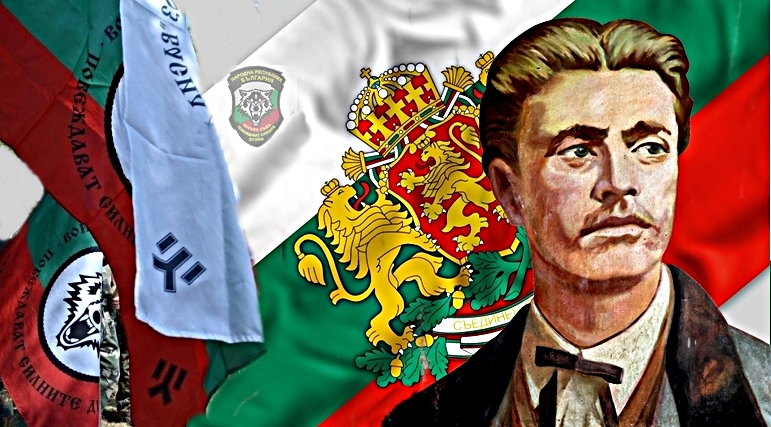